Figure VII-1
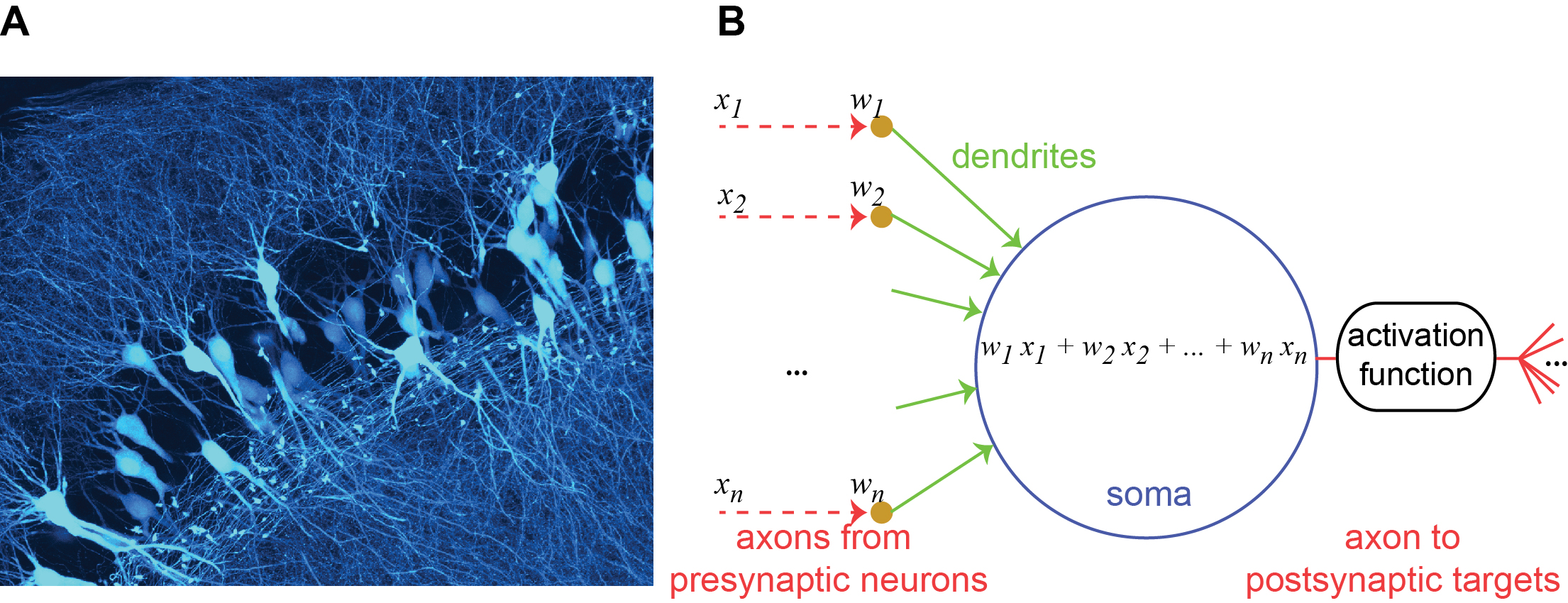 Biological and Computer Vision. Gabriel Kreiman. 2020
Figure VII-2
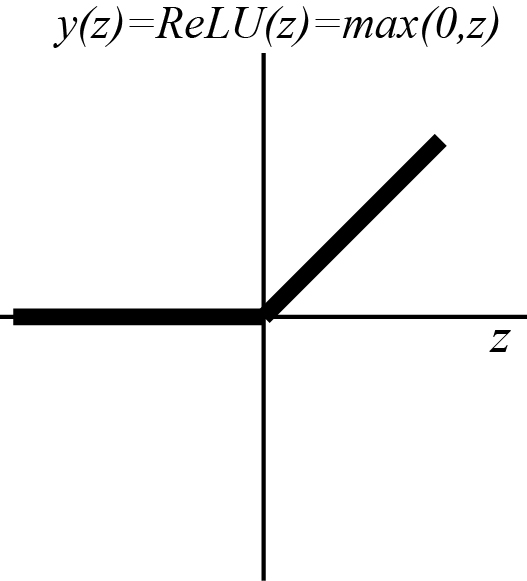 Biological and Computer Vision. Gabriel Kreiman. 2020
Figure VII-3
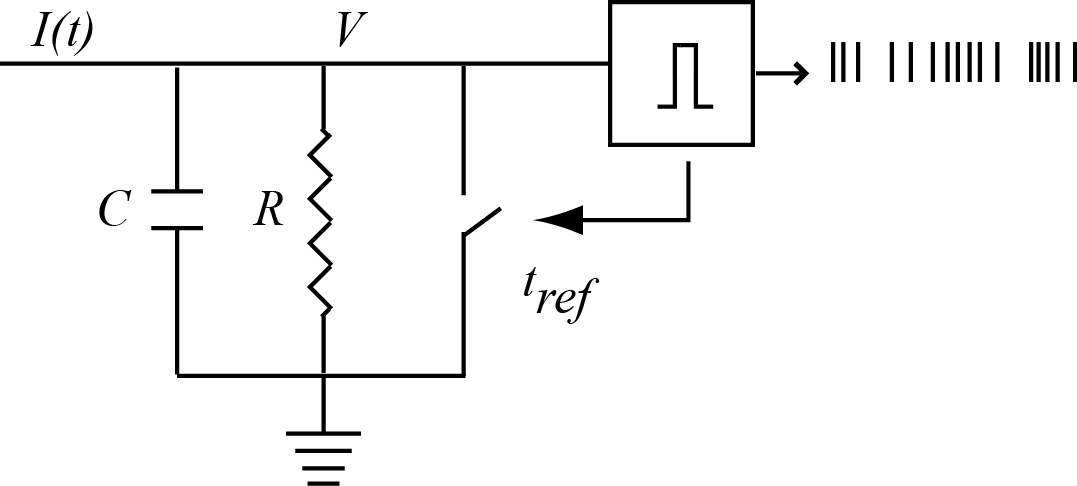 Biological and Computer Vision. Gabriel Kreiman. 2020
Figure VII-4
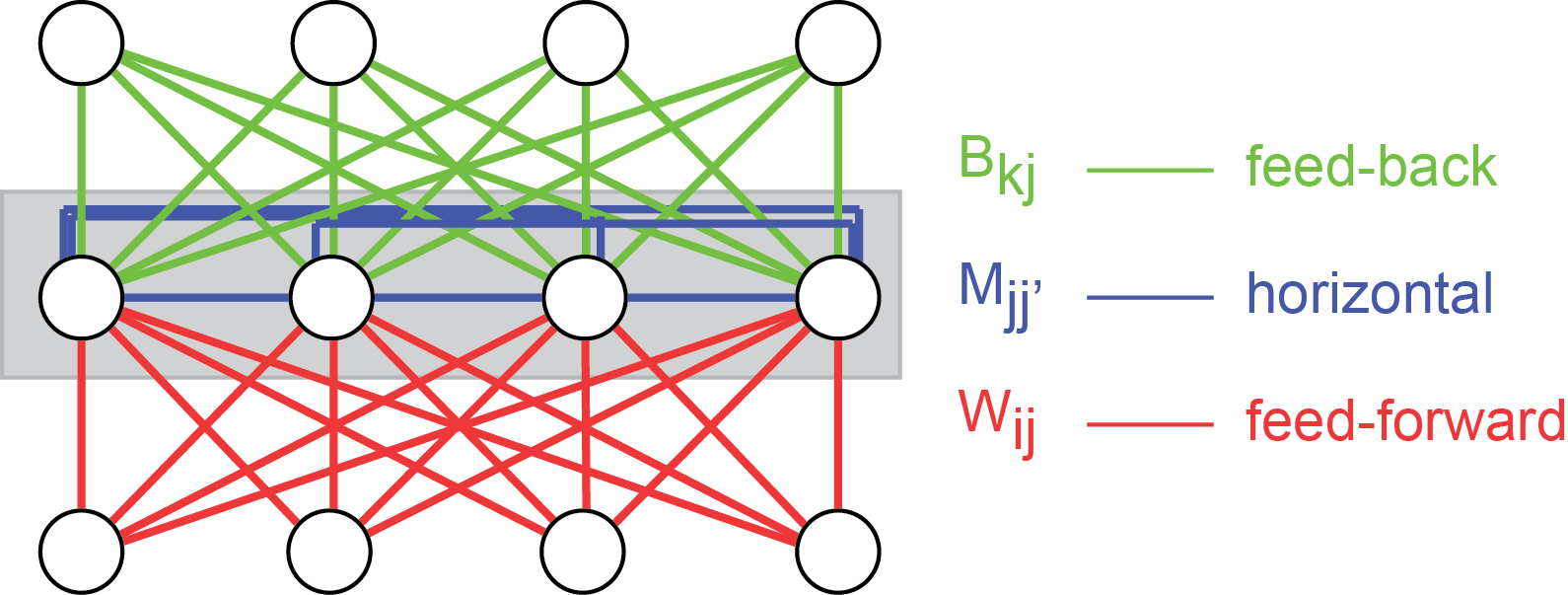 Biological and Computer Vision. Gabriel Kreiman. 2020
Figure VII-5
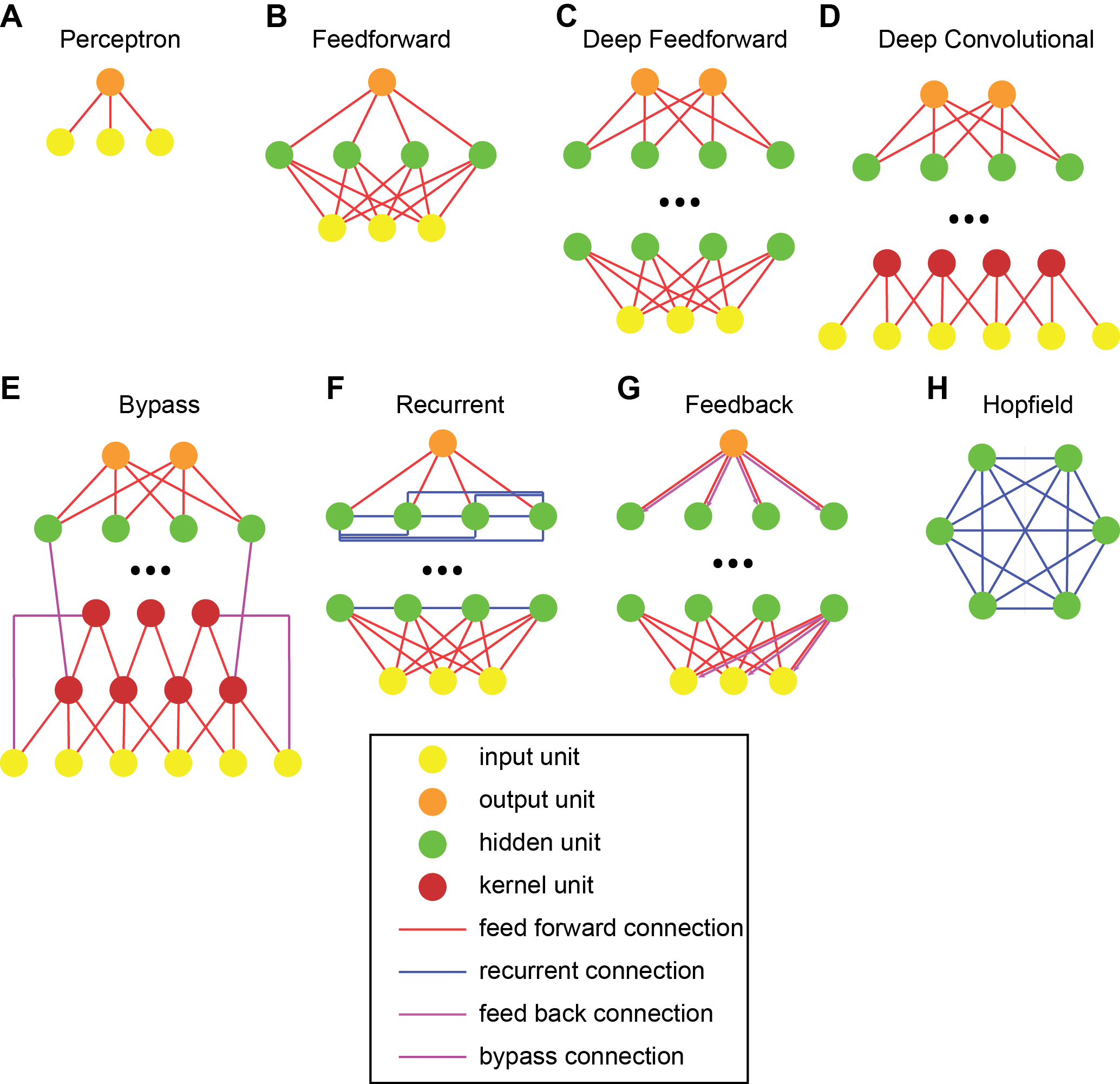 Biological and Computer Vision. Gabriel Kreiman. 2020
Figure VII-6
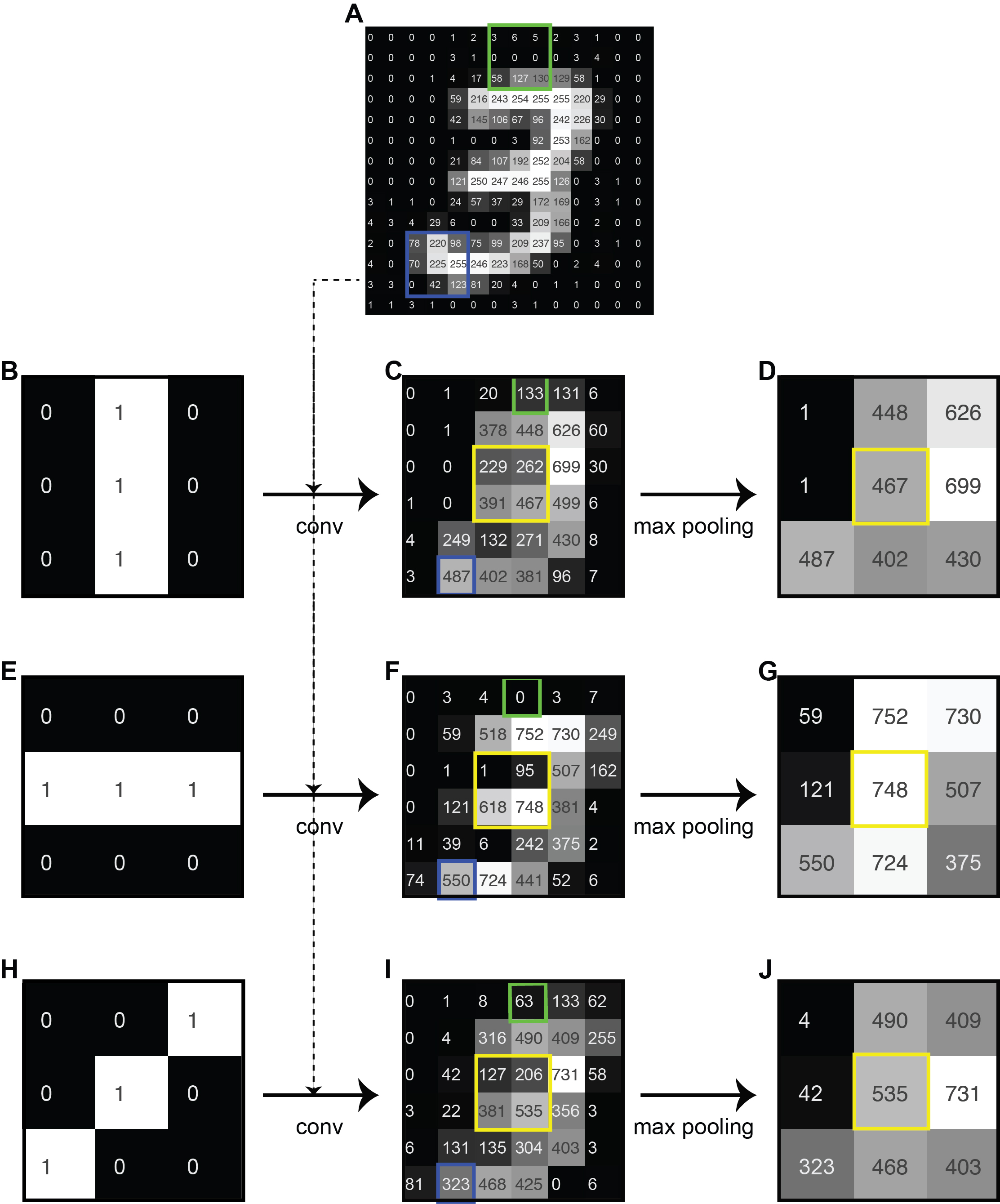 Biological and Computer Vision. Gabriel Kreiman. 2020
Figure VII-7
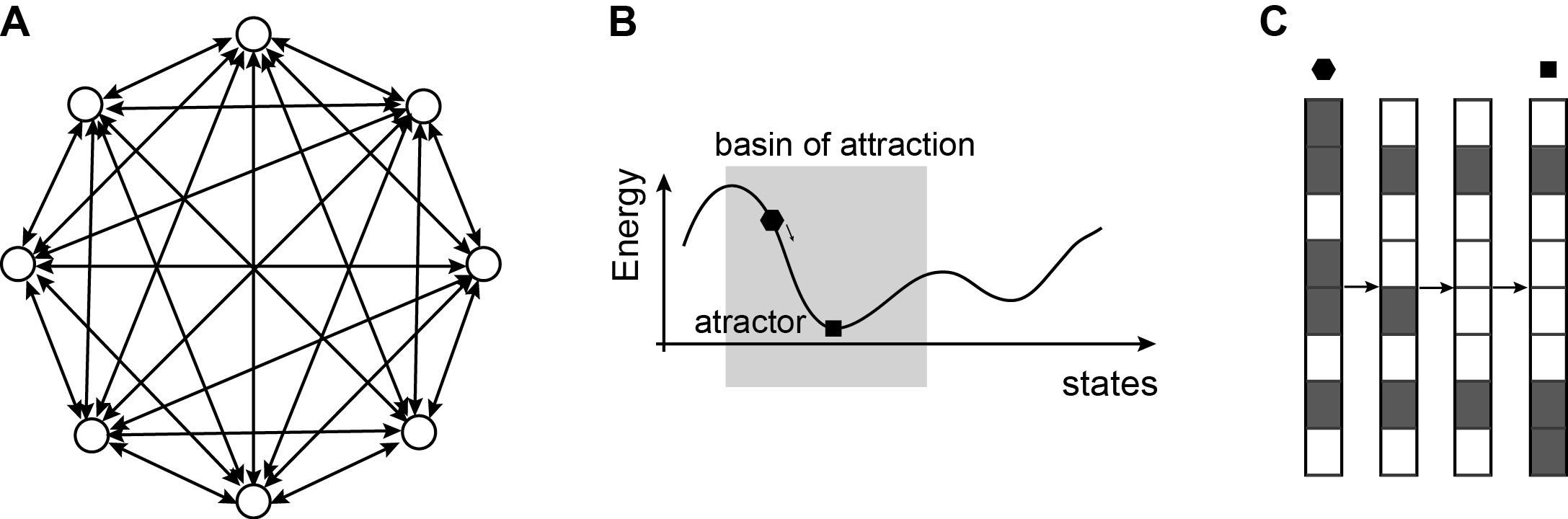 Biological and Computer Vision. Gabriel Kreiman. 2020
Figure VII-8
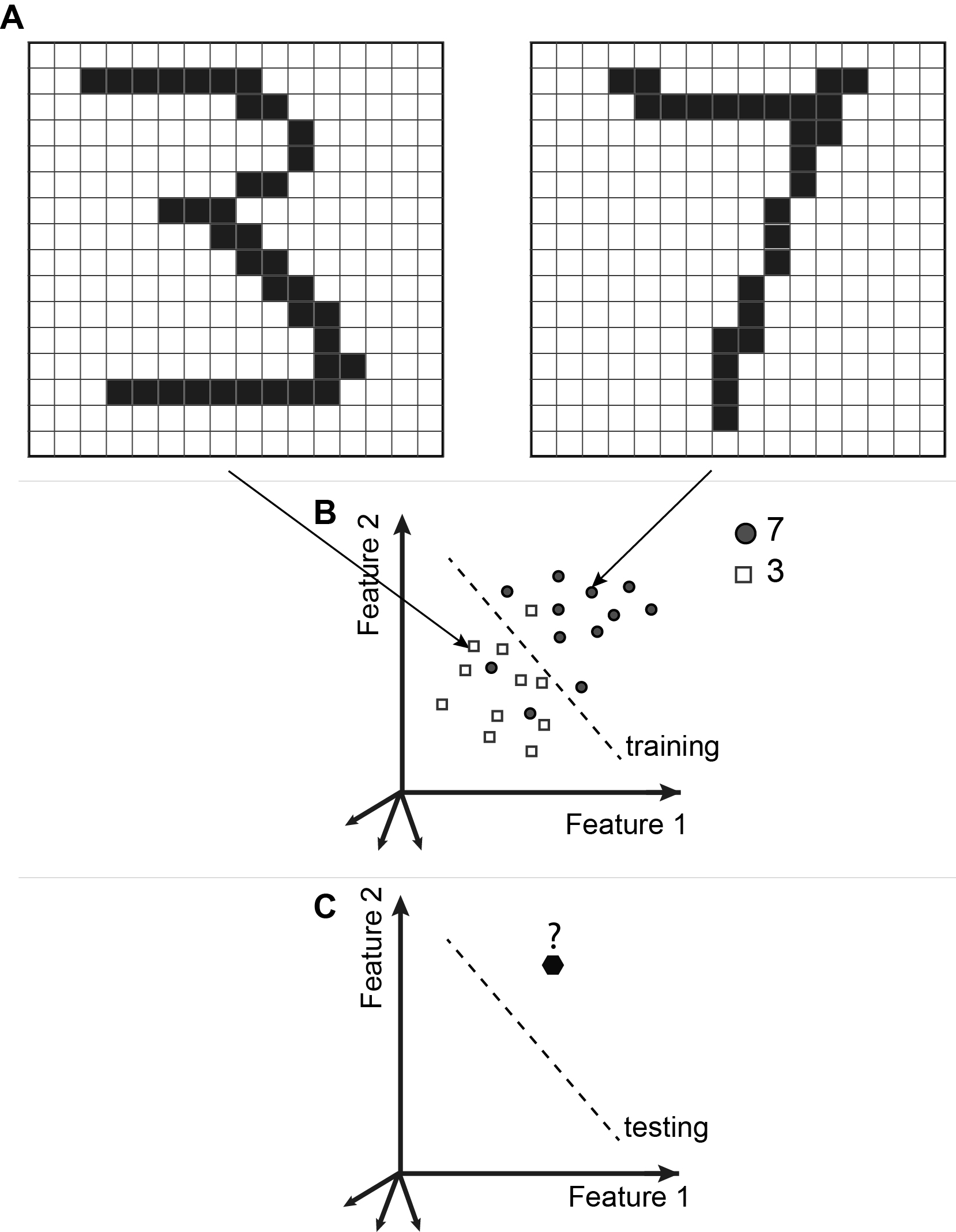 Biological and Computer Vision. Gabriel Kreiman. 2020